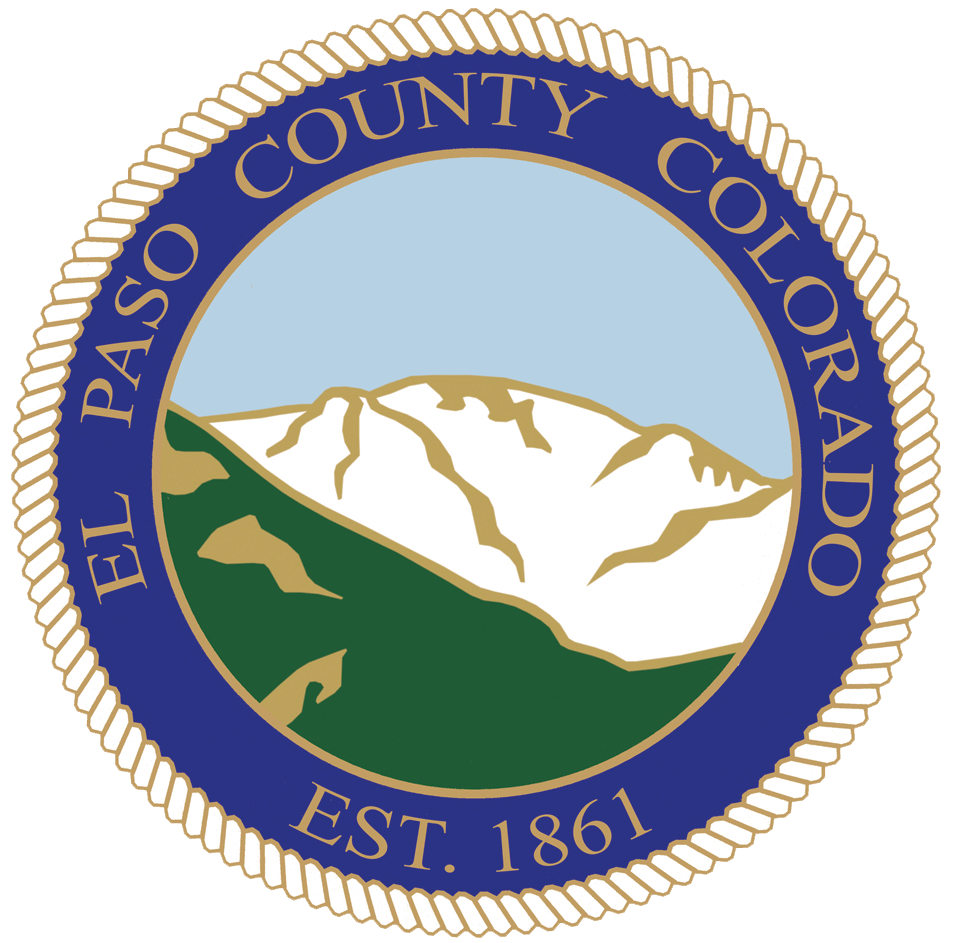 2019 Budget ReportJune 2019
Nikki Simmons, CPA, CPFO
County Controller
Financial Services Department
July 30, 2019
Presentation Overview
June 2019 Activity – General Fund Unrestricted (within BoCC Discretion)
June 2019 Activity - Partially Restricted
 -  Road & Bridge Fund		
 -  Human Services Fund	
 -  Community Investment Fund  
 -  Self-Insurance Fund (Risk/Workers’ Compensation & Benefits)
June 2019 Activity - Restricted
 -  General Fund (Restricted)	
 -  Conservation Trust Fund
 -  Schools’ Trust Fund
 -  Household Hazardous Waste Fund
 -  Local Improvement Districts
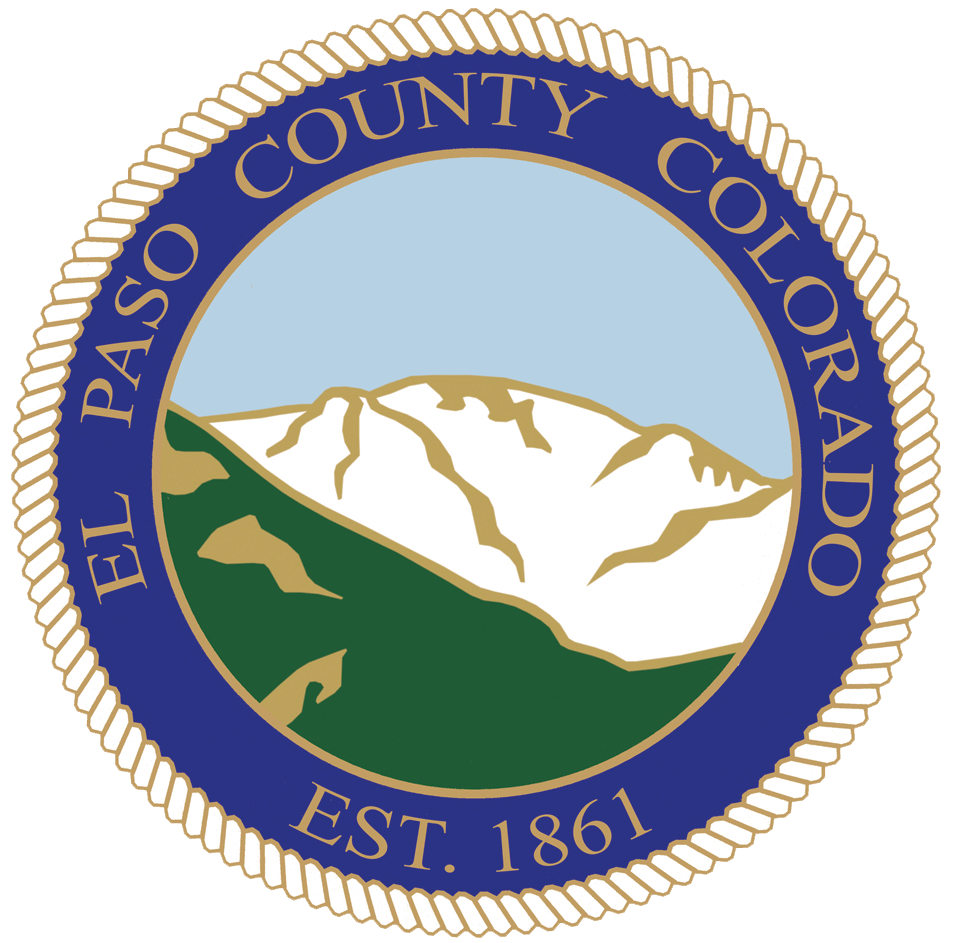 2
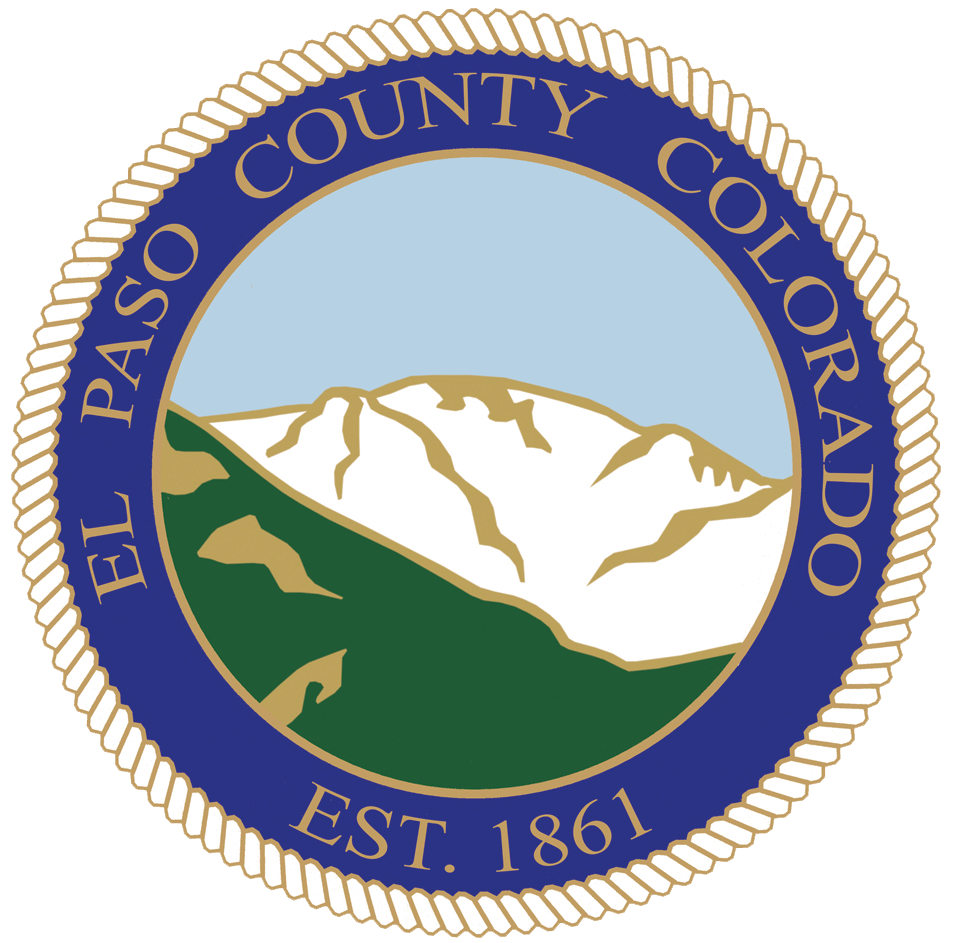 333
33
3333
June 2019 – General Fund (Unrestricted)
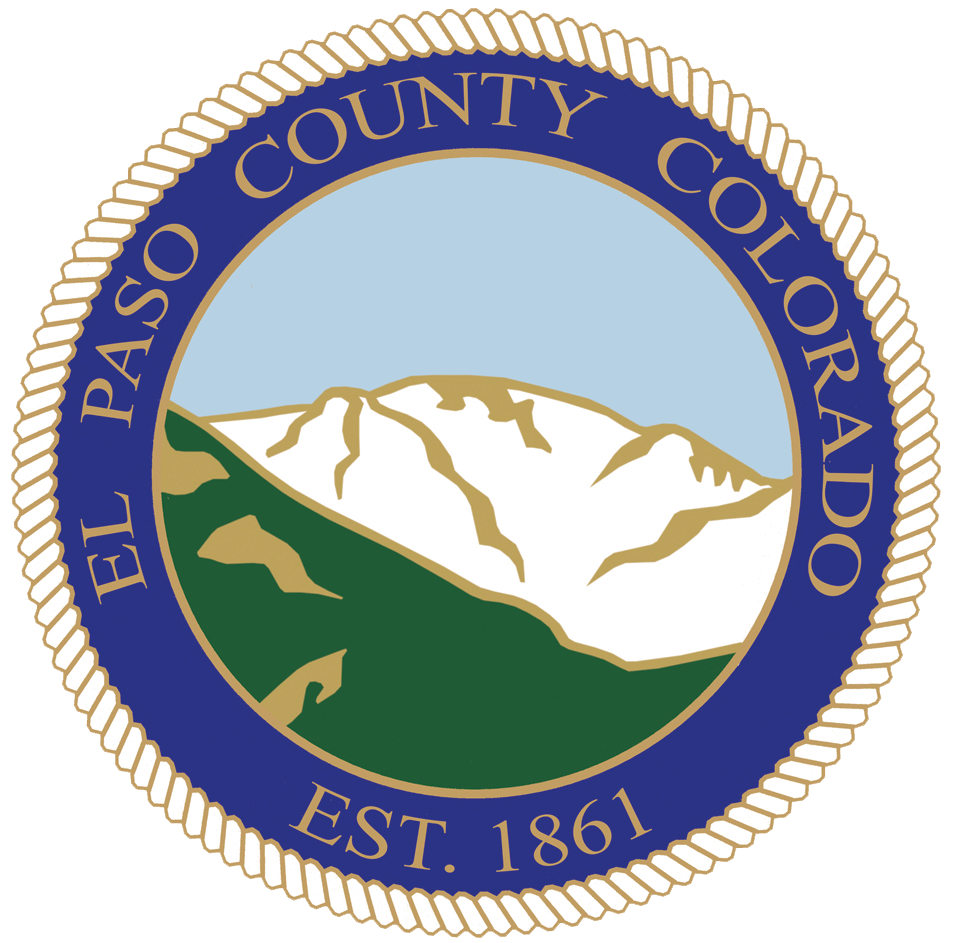 444
4
June 2019 – General Fund (Unrestricted)
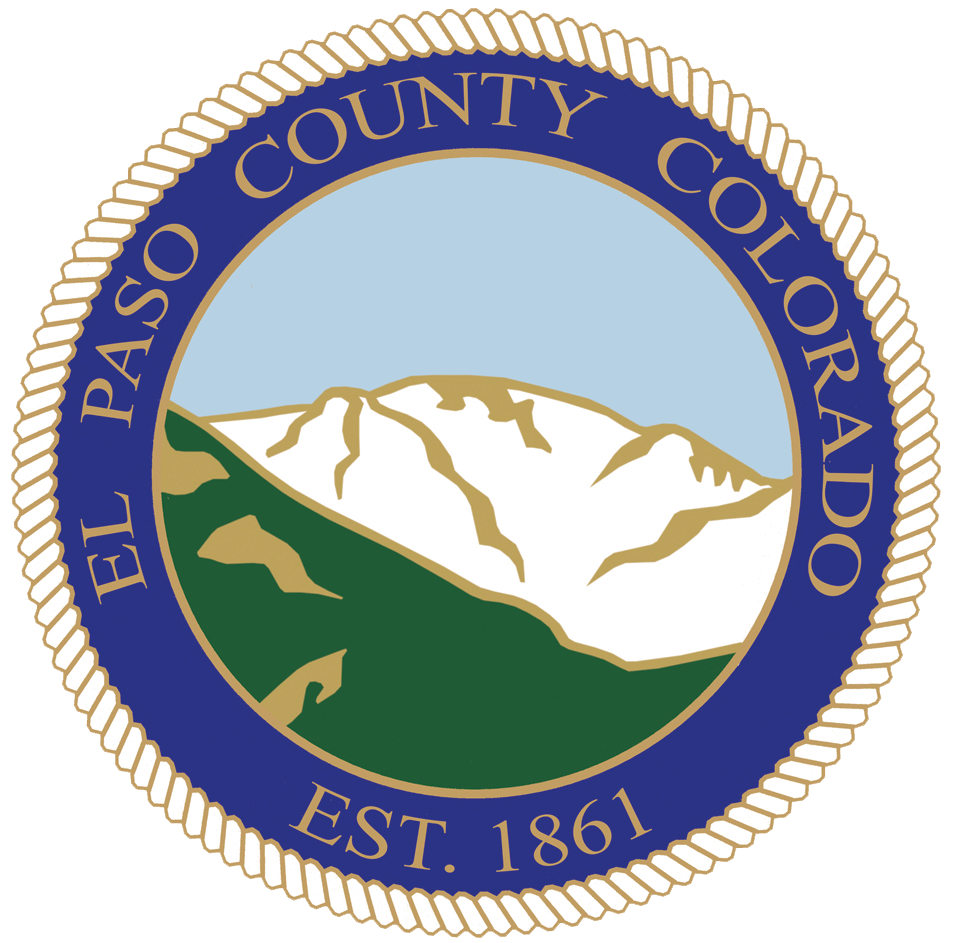 5
June 2019 – Fire/Flood Projects
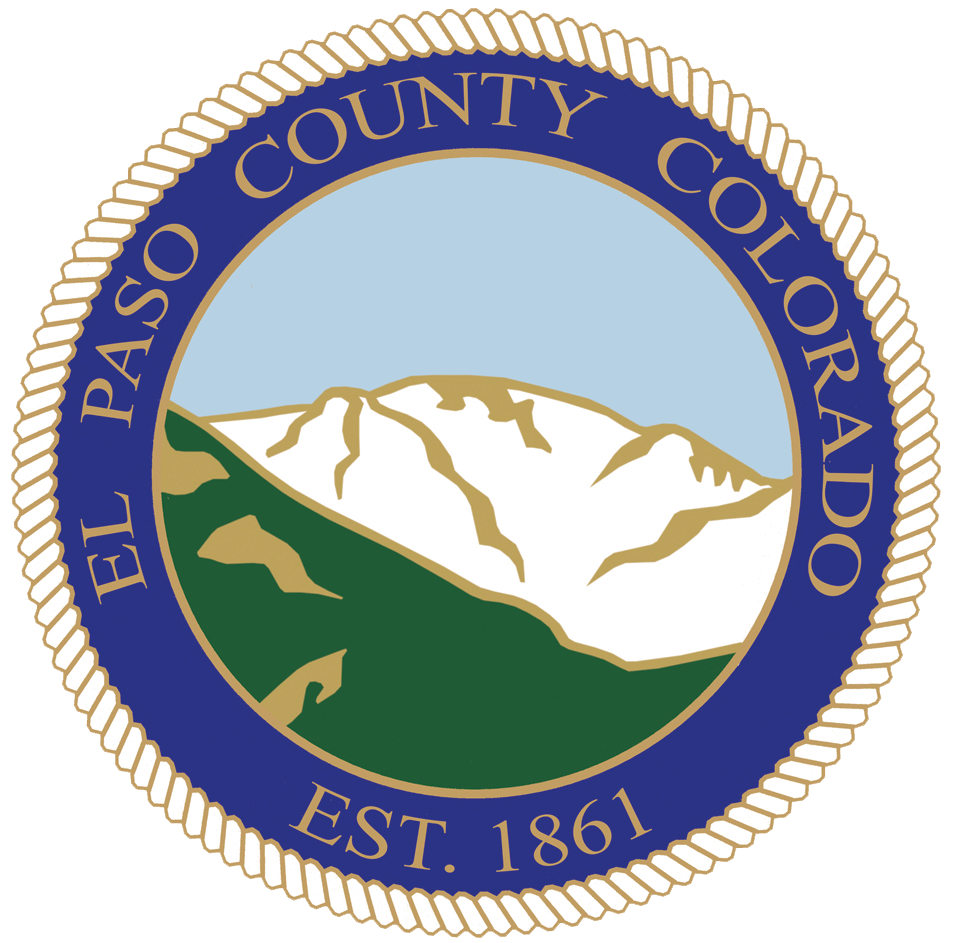 6
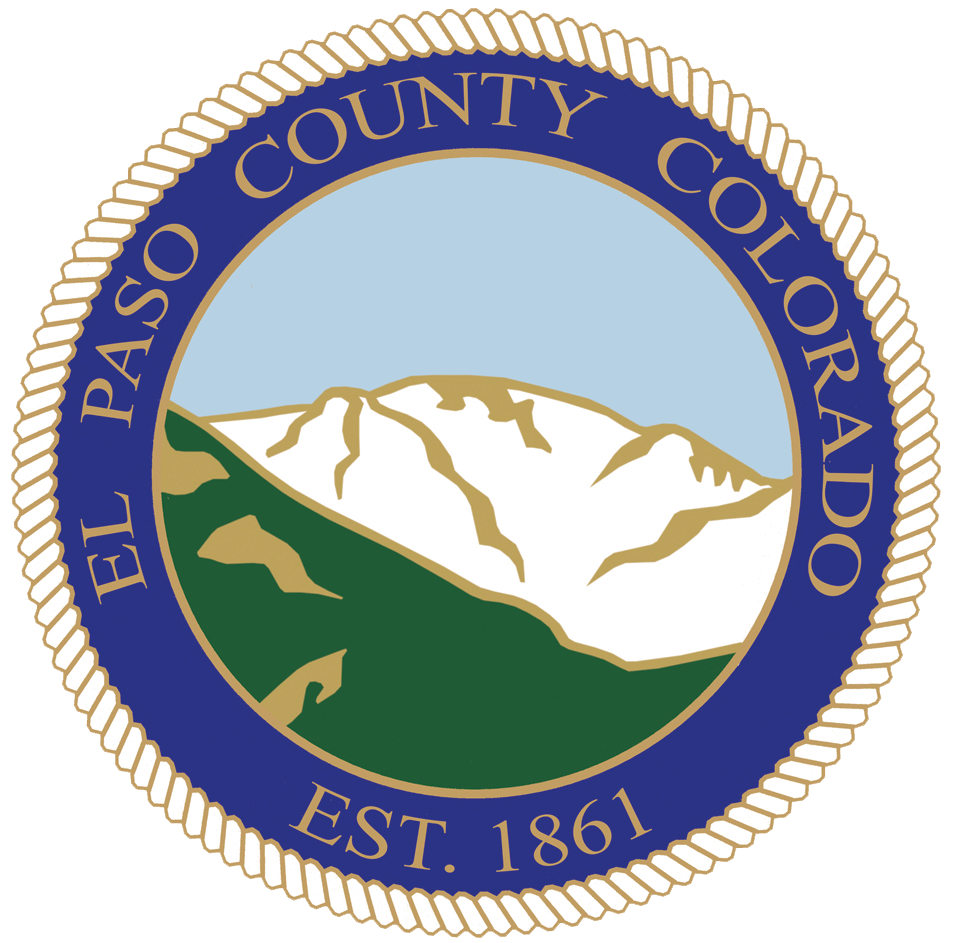 7
June 2019 – Road & Bridge
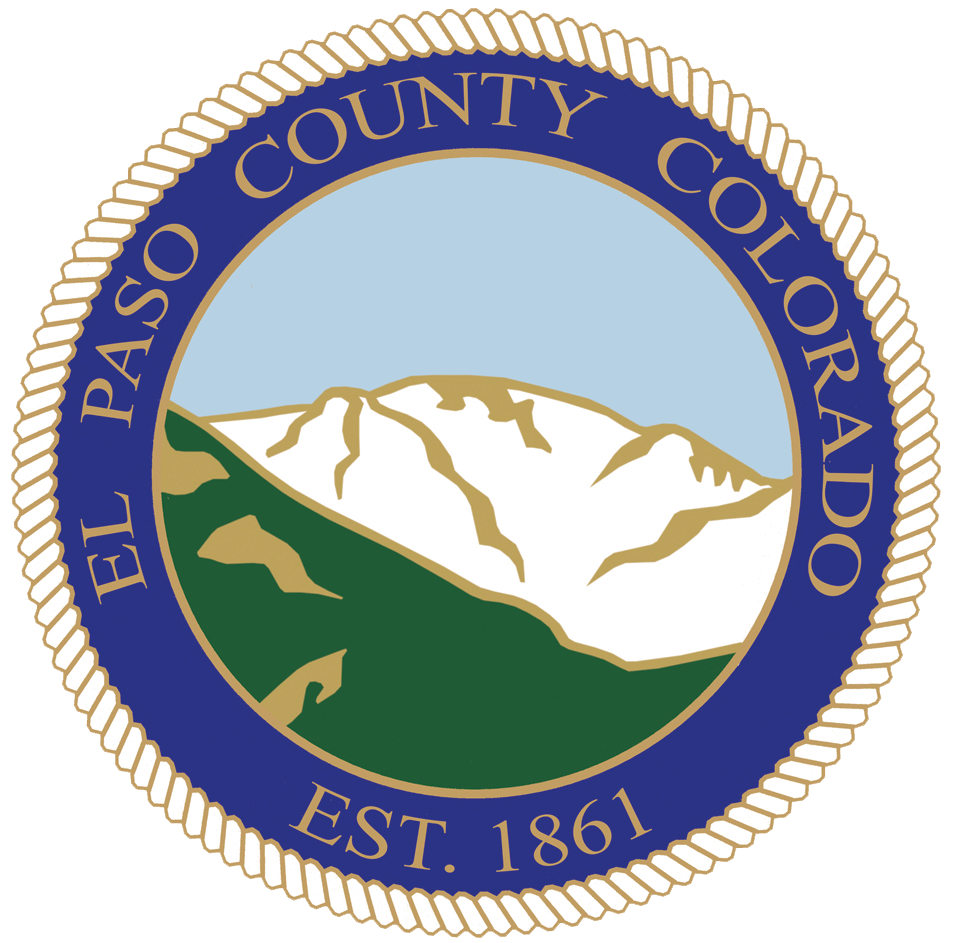 8
June 2019 – Road & Bridge Projects
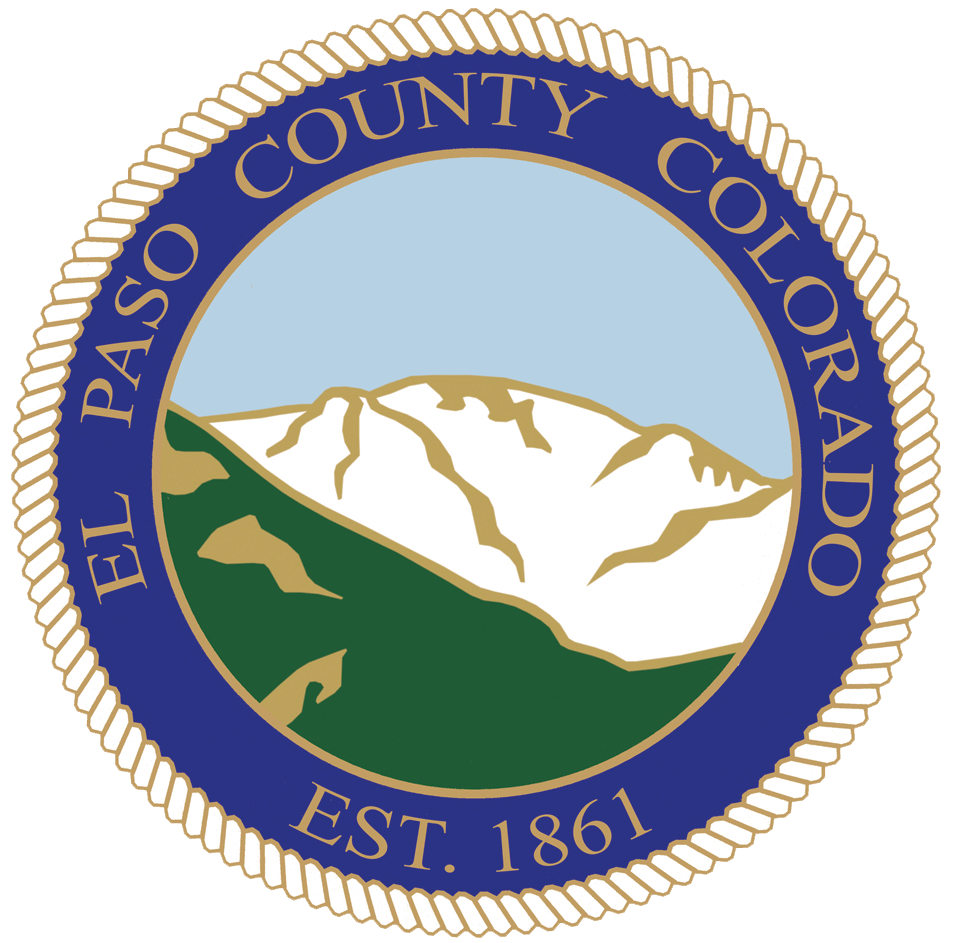 9
June 2019 – Human Services
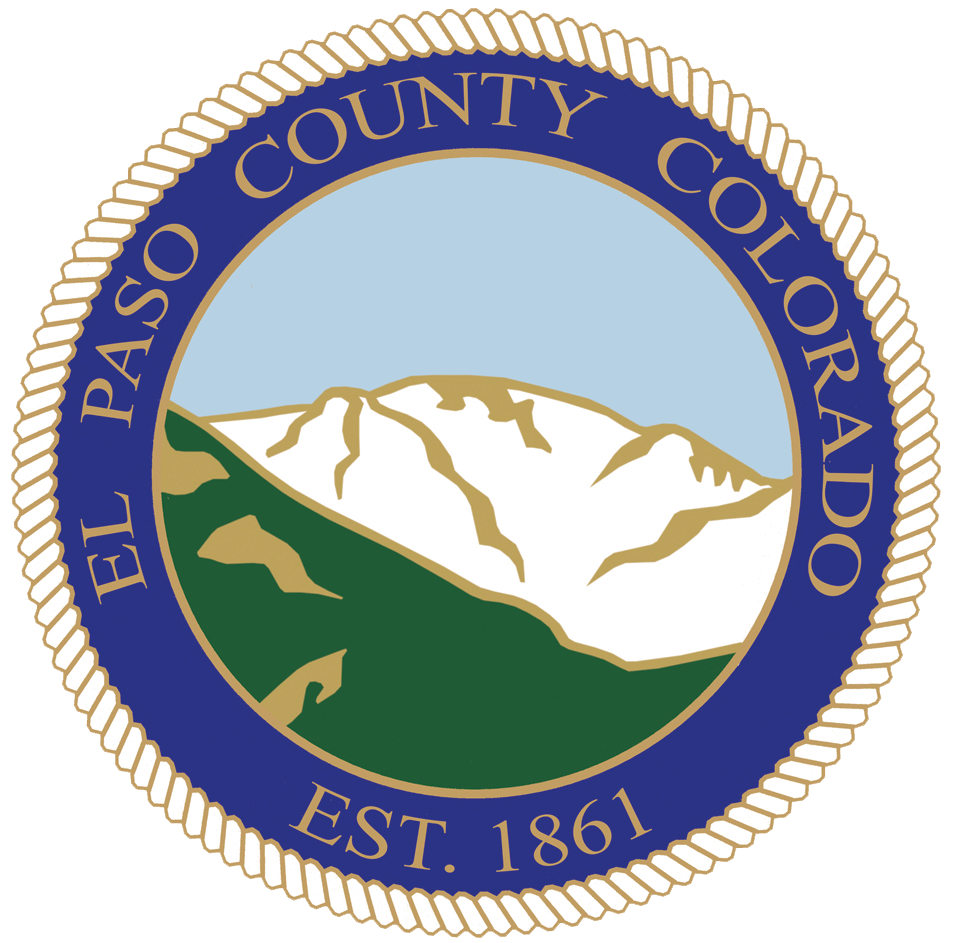 10
June 2019 – Community Investment
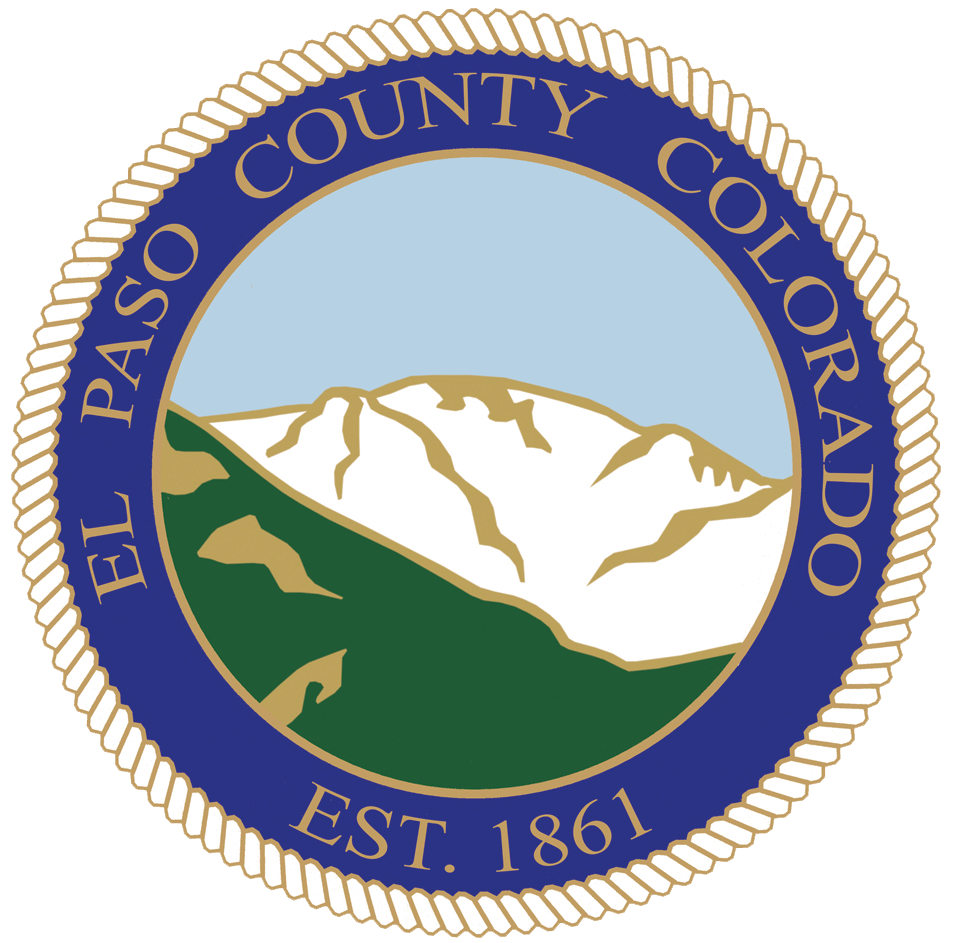 11
June 2018 – Self Insurance – Risk, Workers’ Compensation & Unemployment
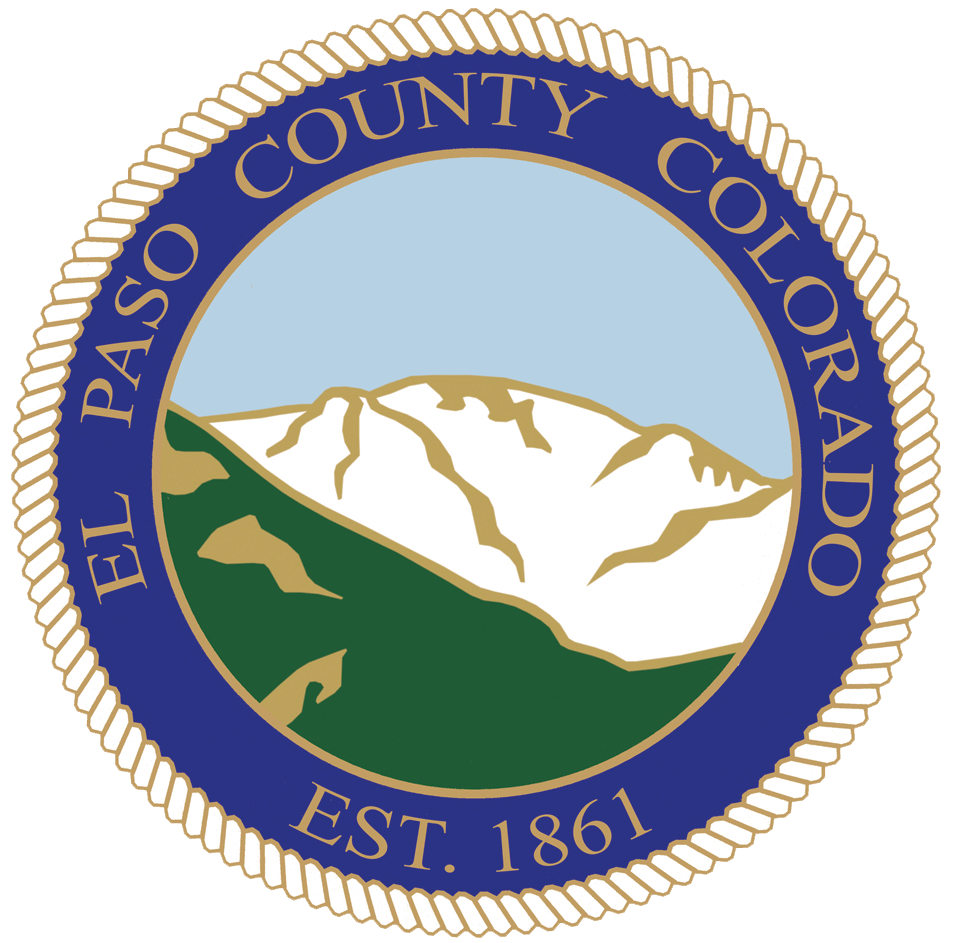 12
June 2019 – Self Insurance – Health Trust Benefits
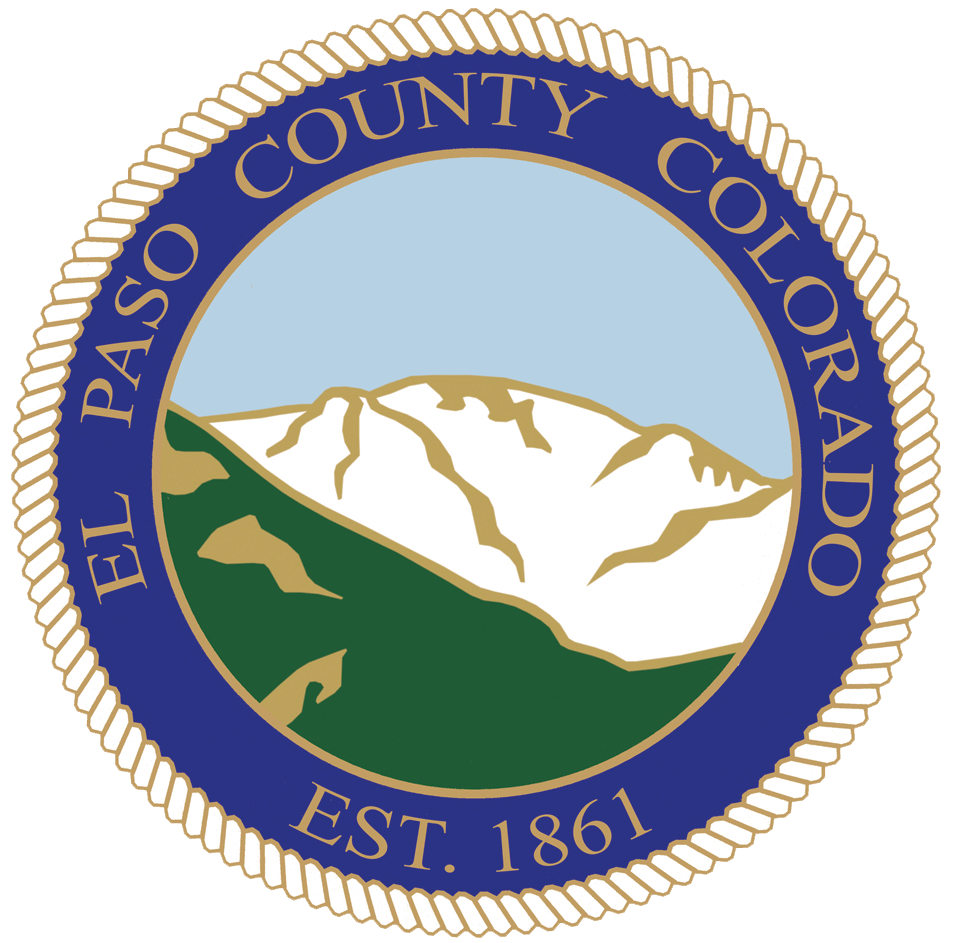 13
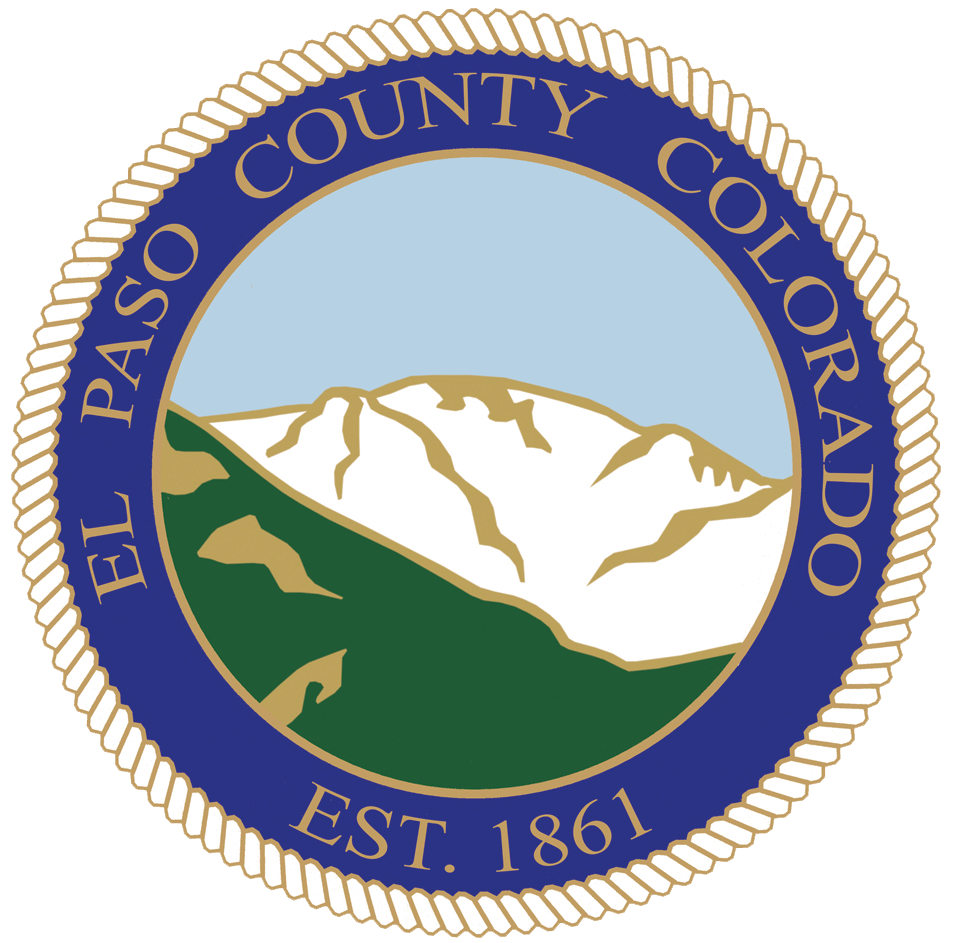 14
June 2019 – General Fund (Restricted)
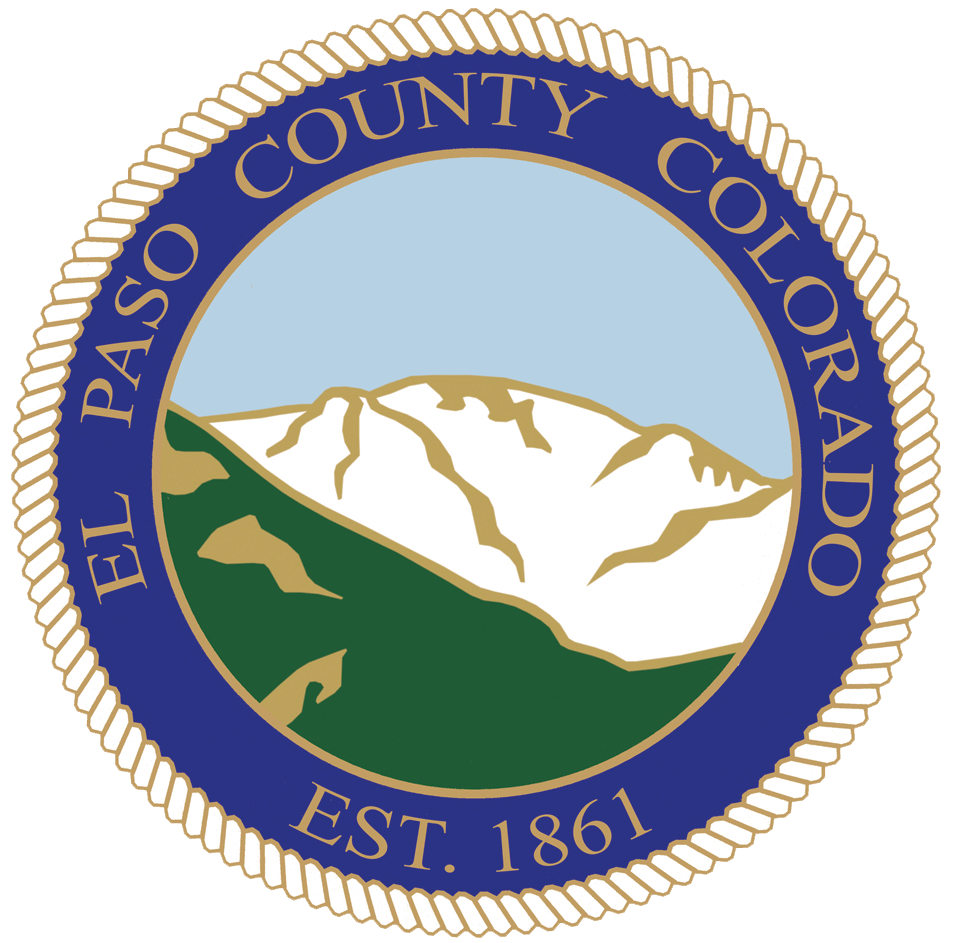 15
General Fund (Restricted)Community Services/County Parks Projects
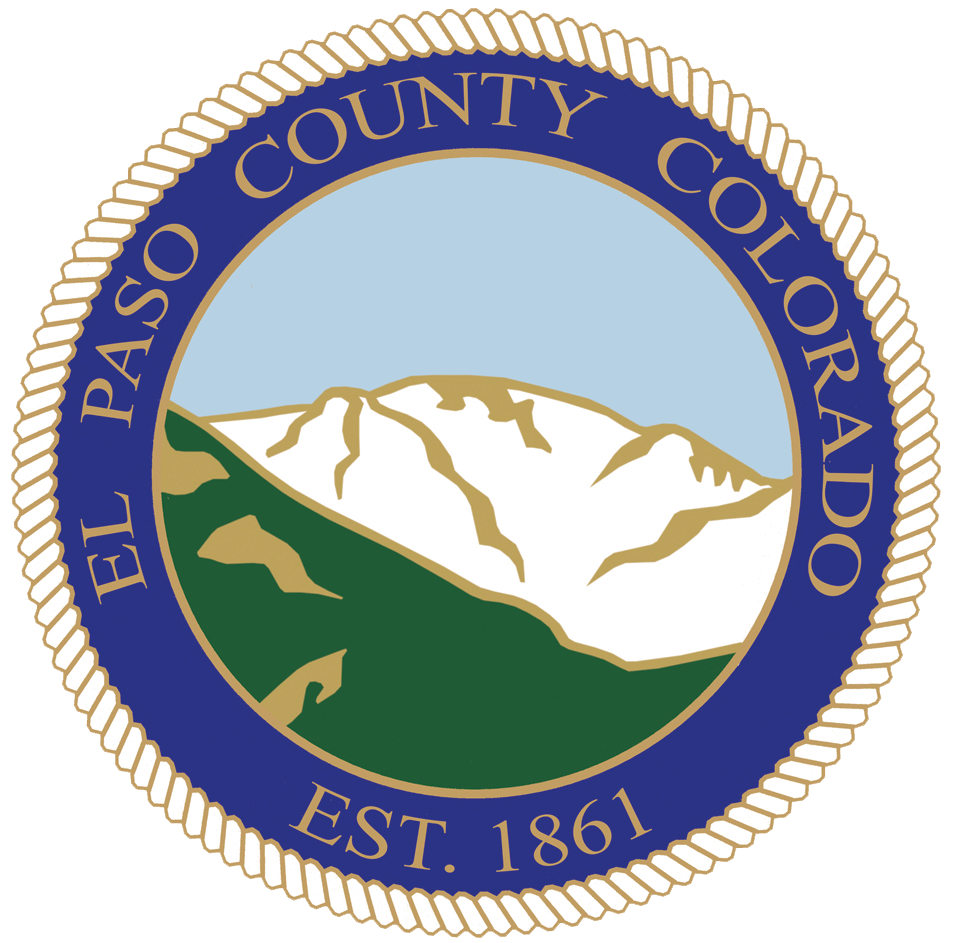 16
General Fund (Restricted)Community Services/County Parks Projects
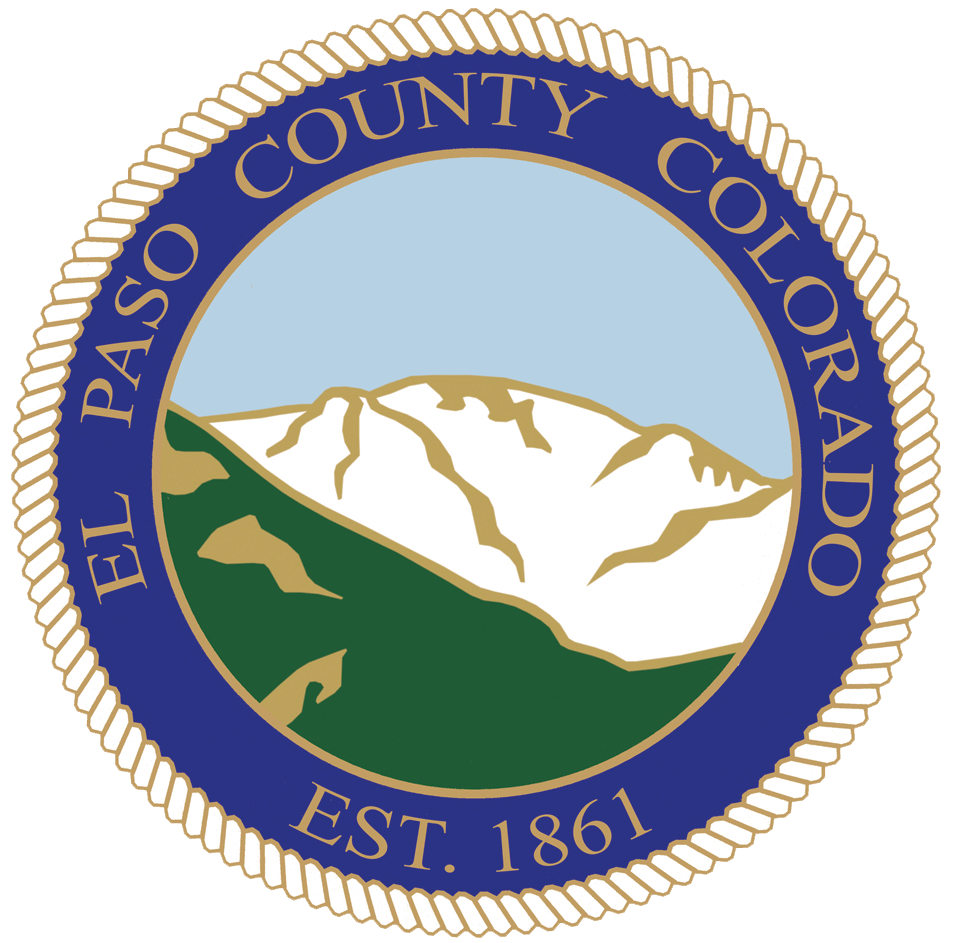 17
June 2019 – Conservation Trust Fund
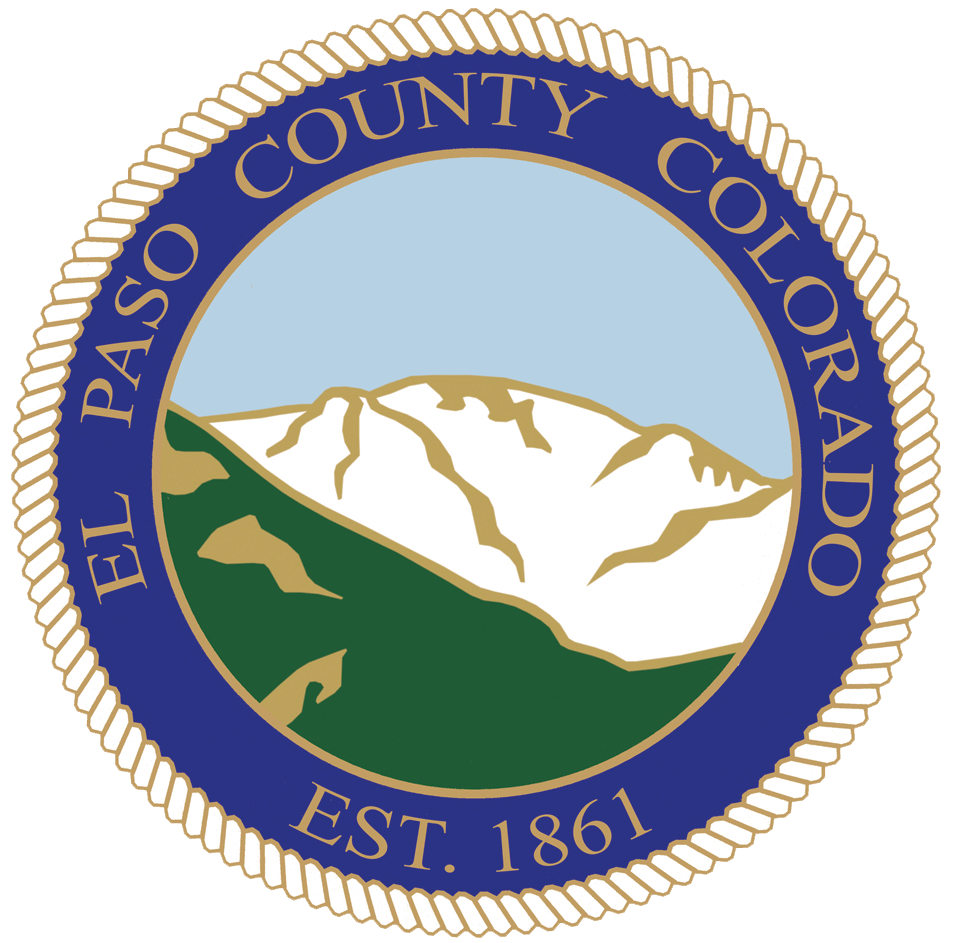 18
June 2019 – Schools’ Trust Fund
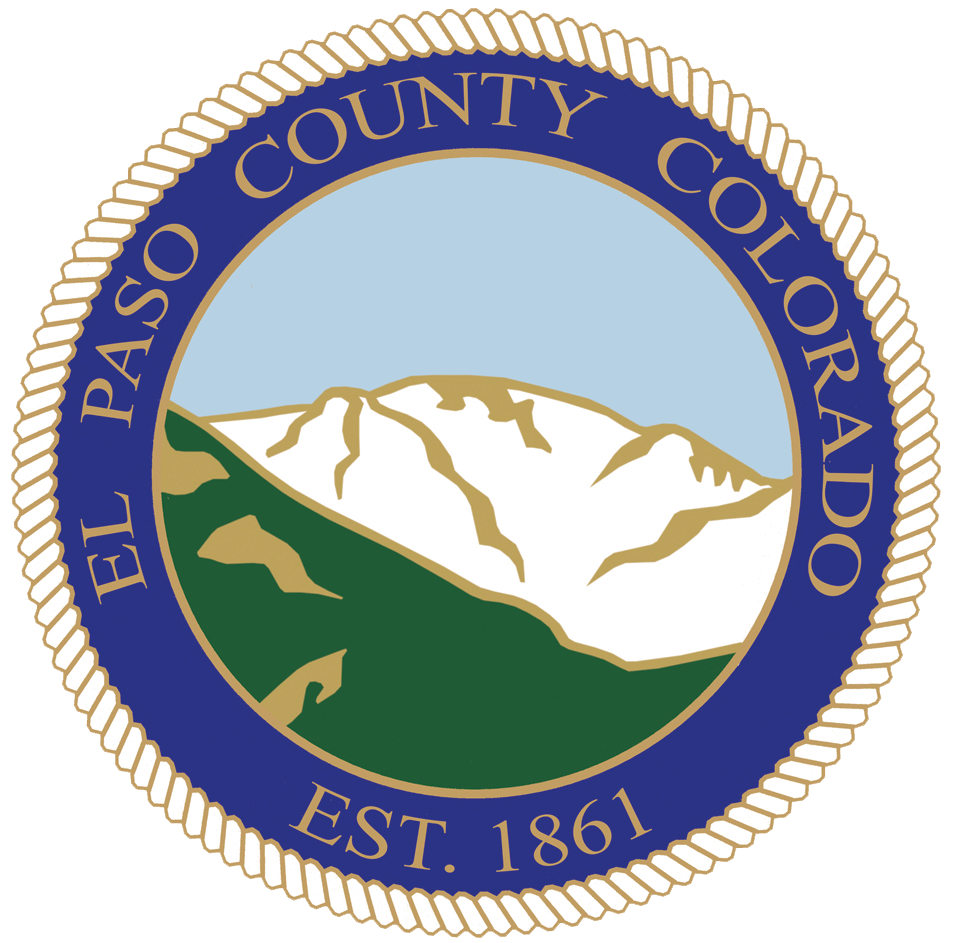 19
June 2019 – Household Hazardous Waste Fund
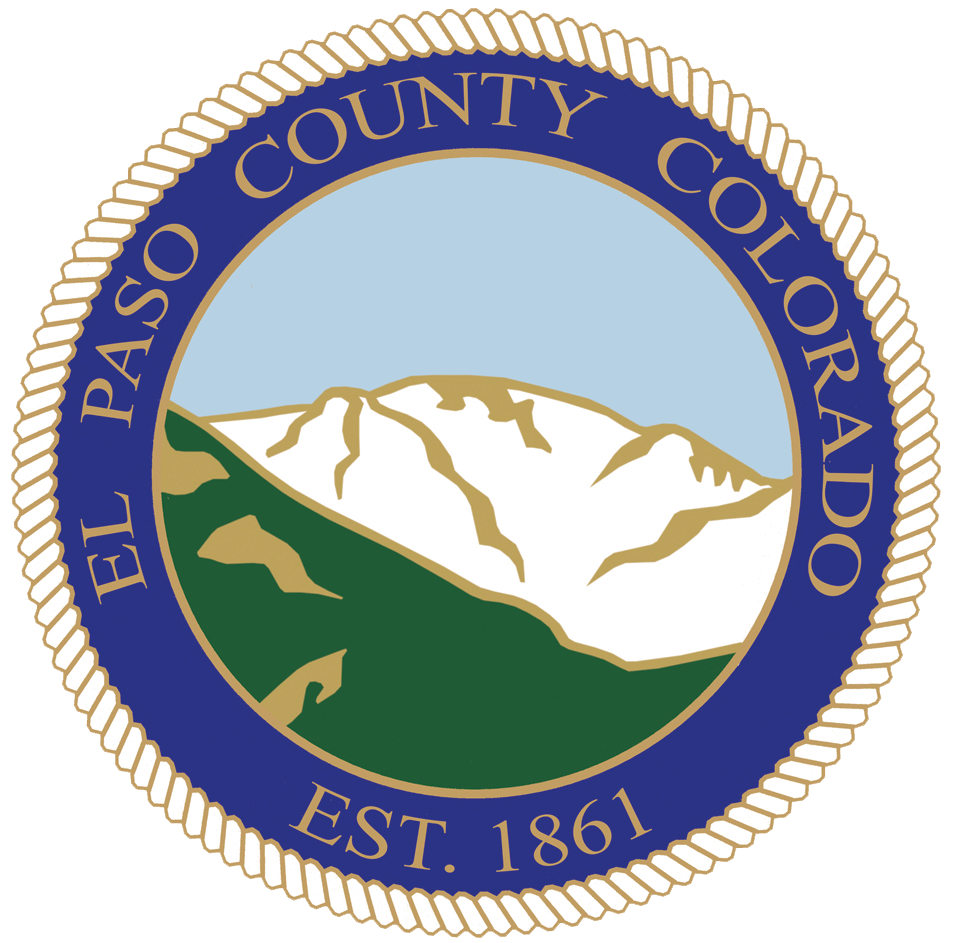 20
June 2019 – Local Improvement Districts (LIDs*)
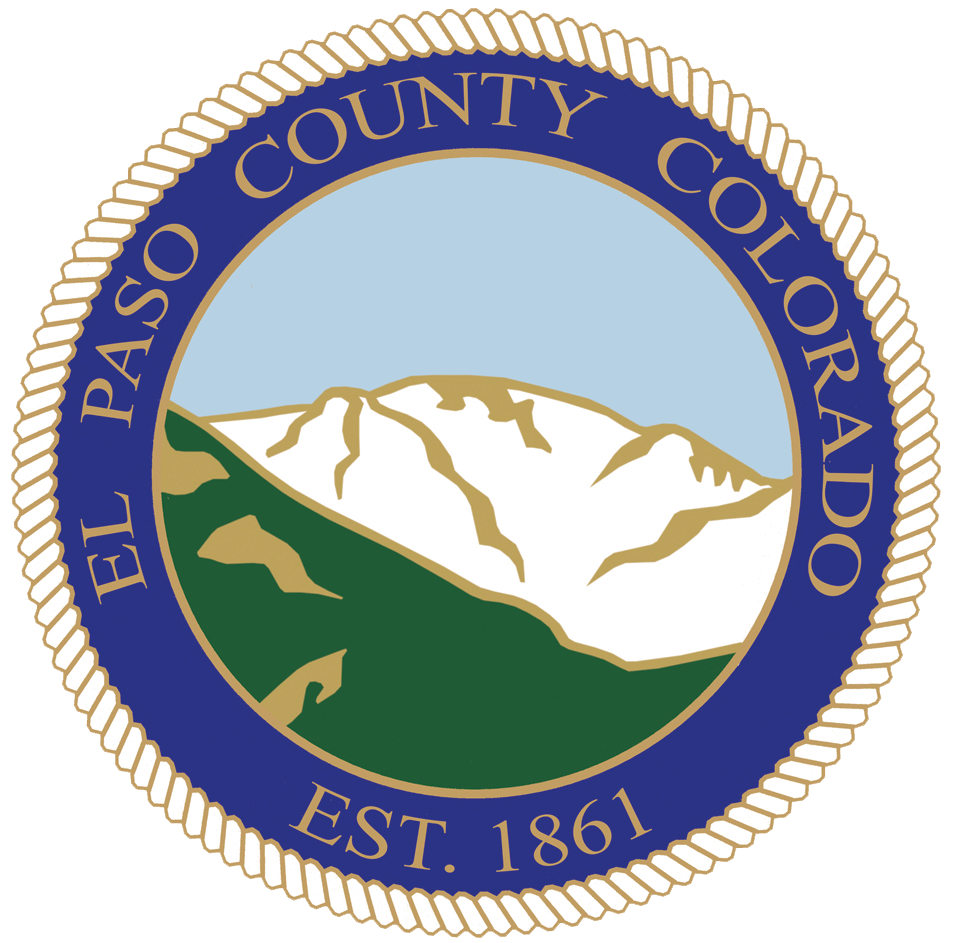 21
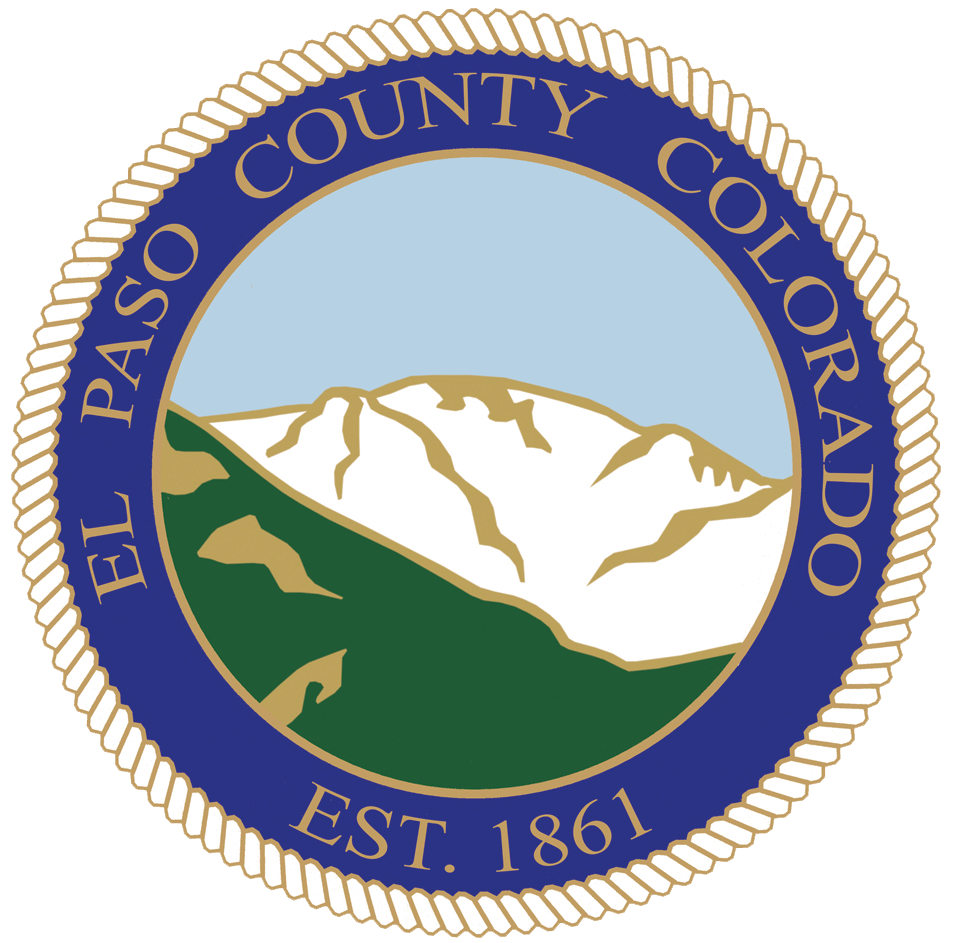 22